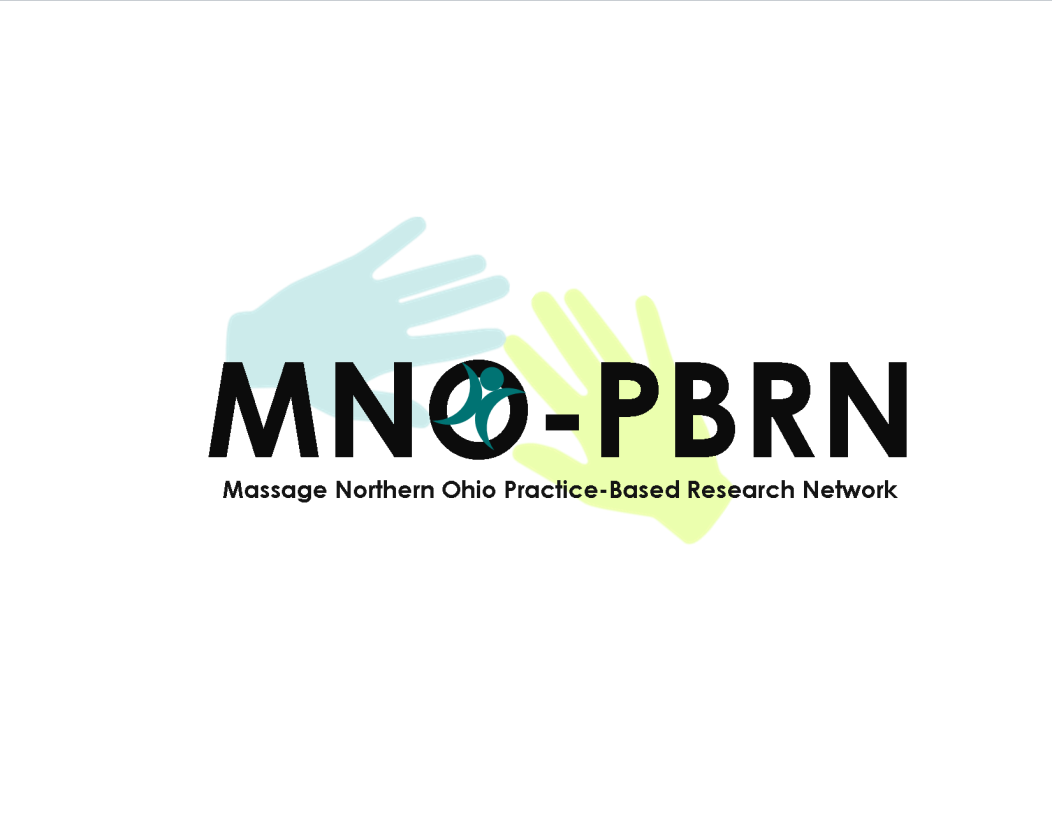 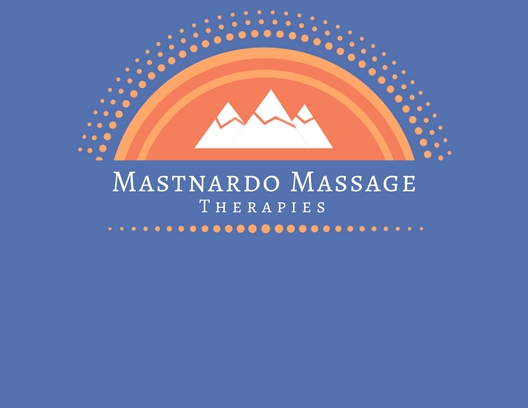 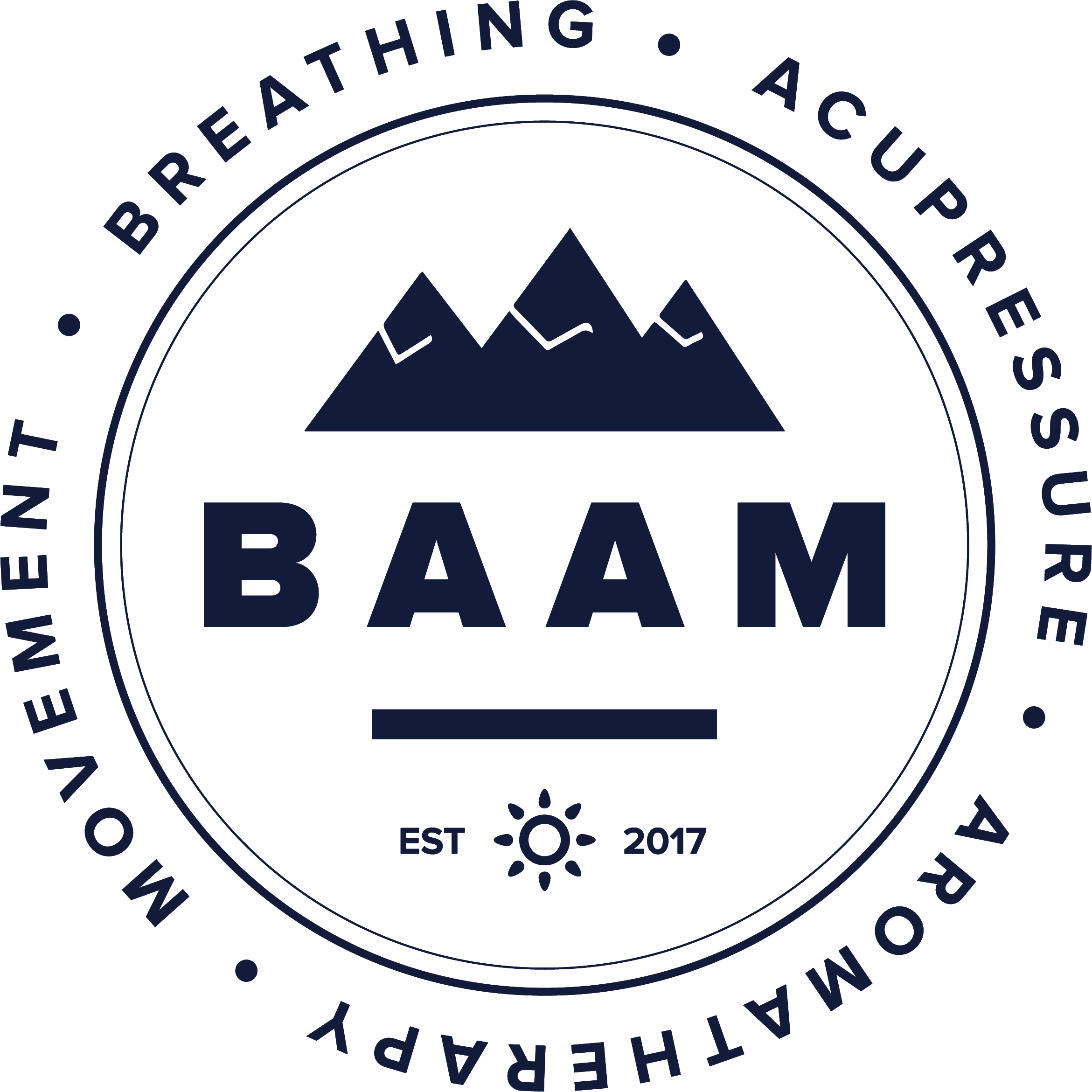 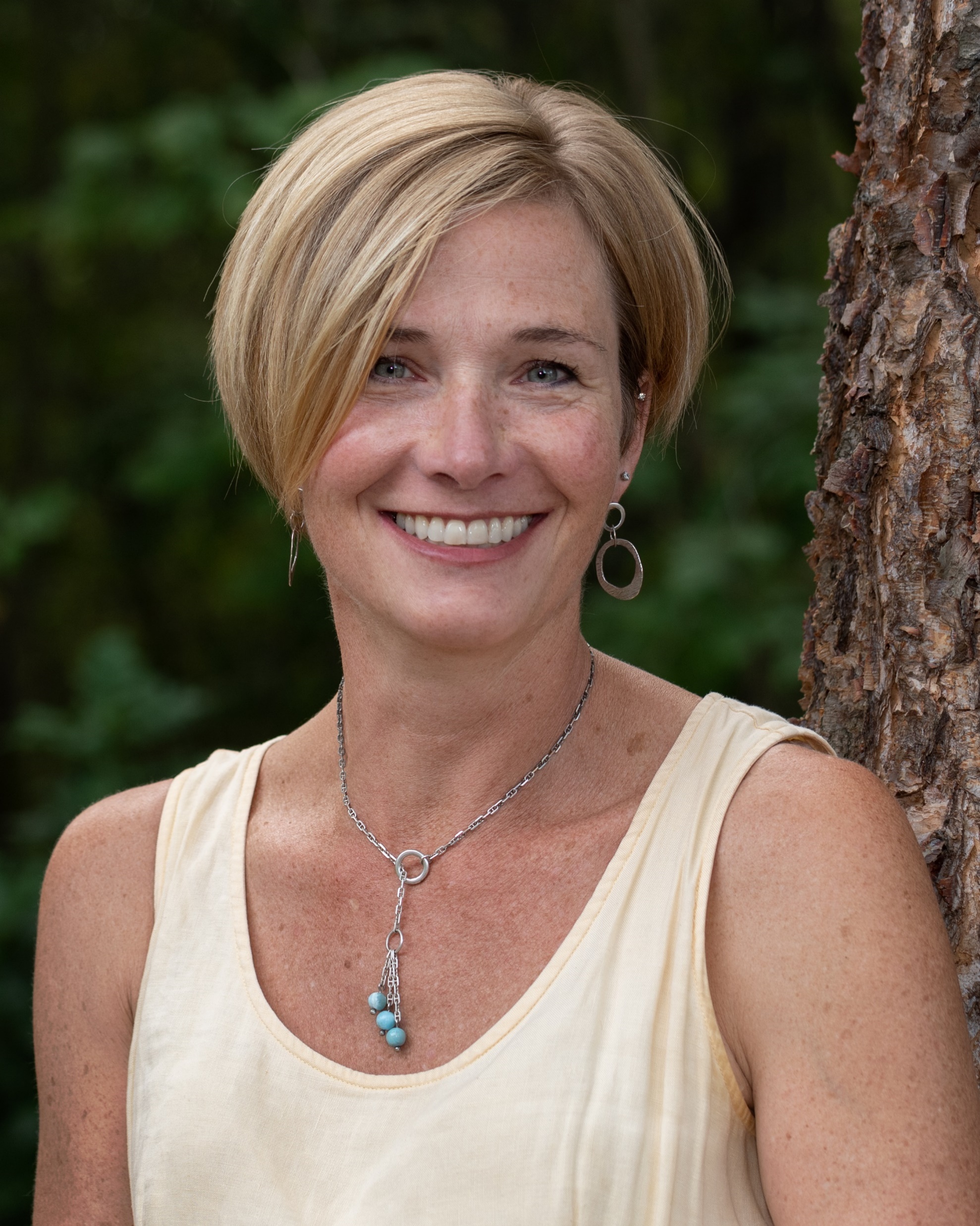 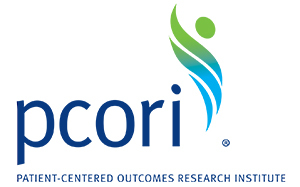 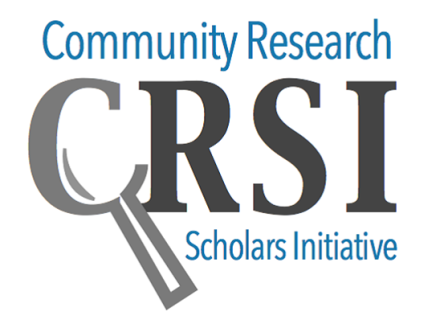 Barriers to access & perceptions of massage therapy among patients at 5 public health centers.
Knowledge	Experience	Understanding
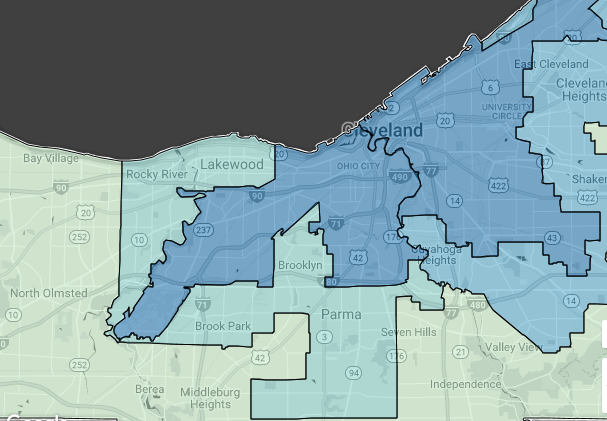 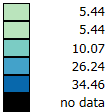 % below federal poverty level
*Data & map from NEO CANDO 2010+
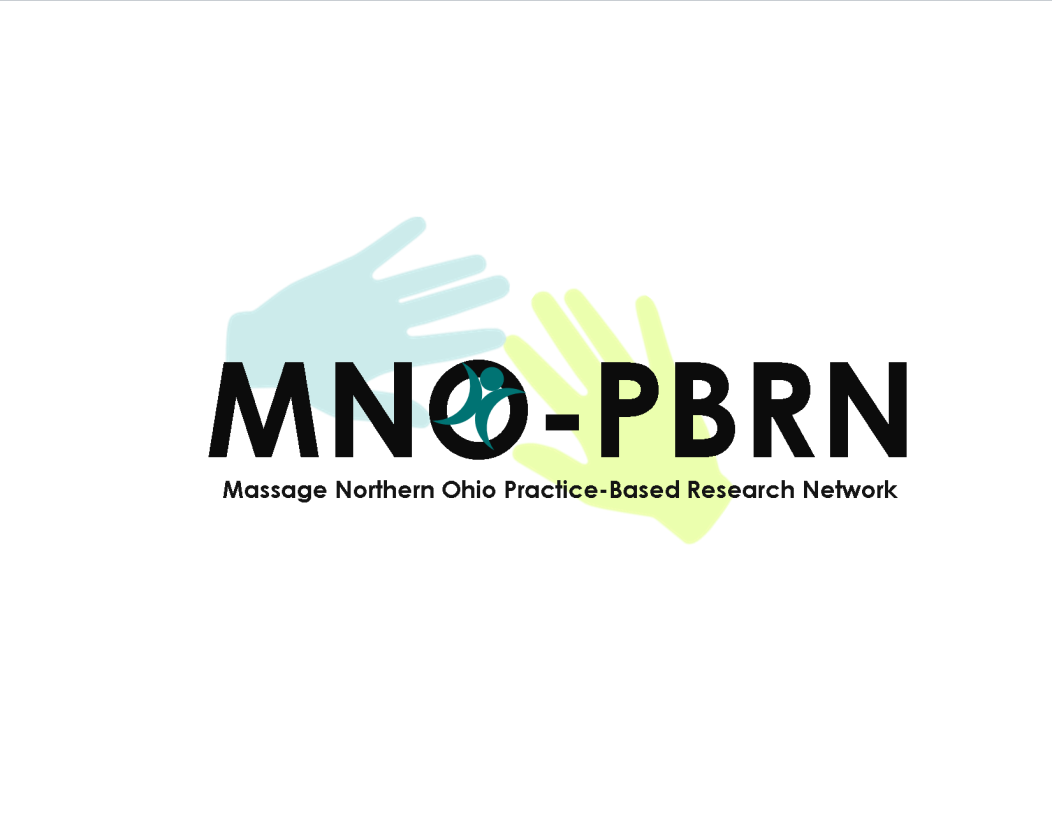 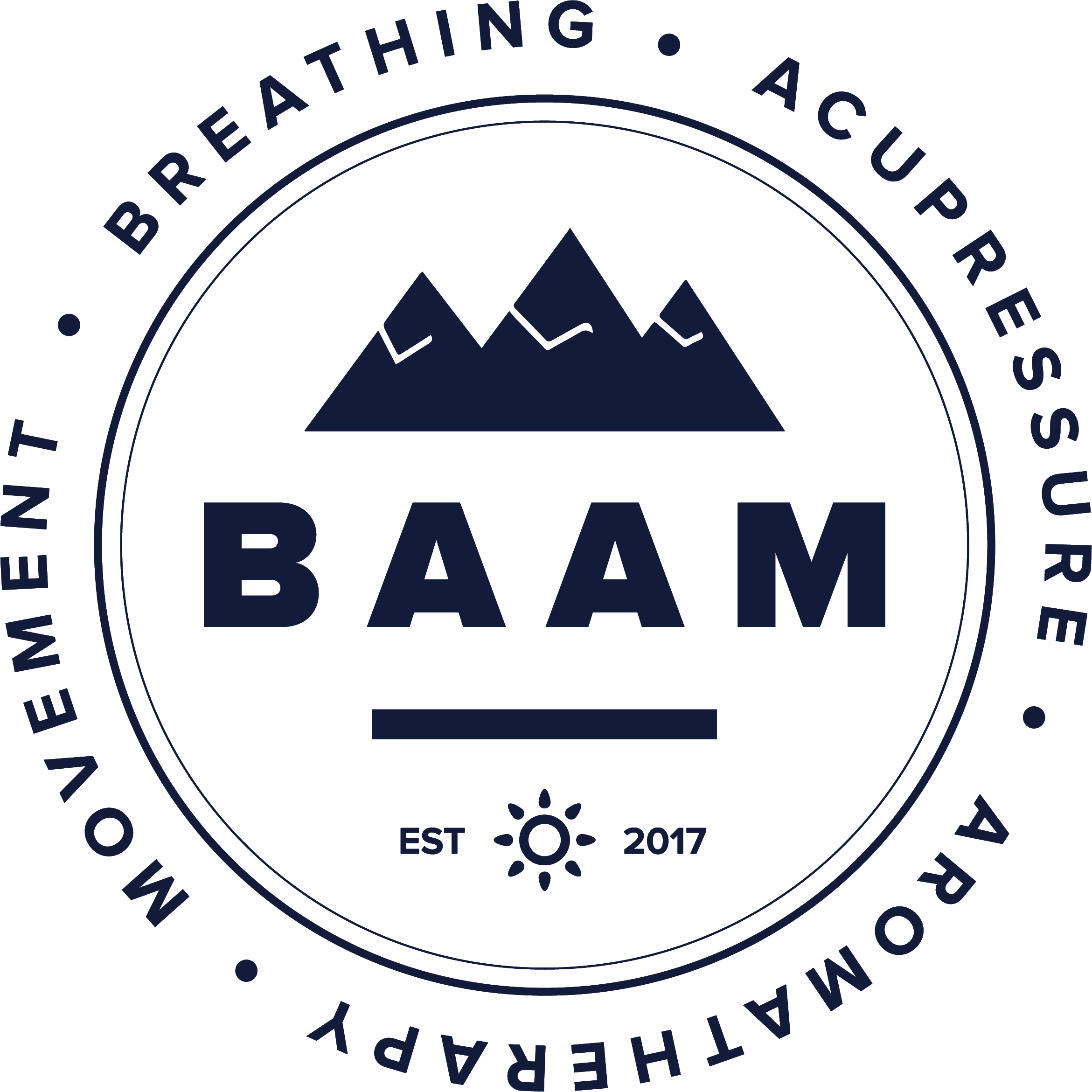 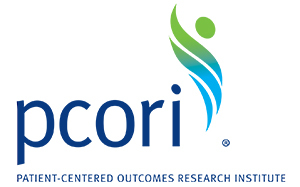 Thanks!
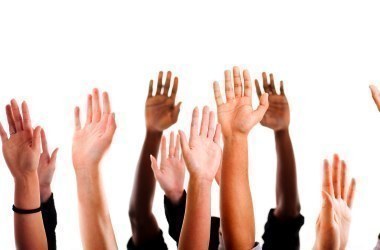 Any questions?
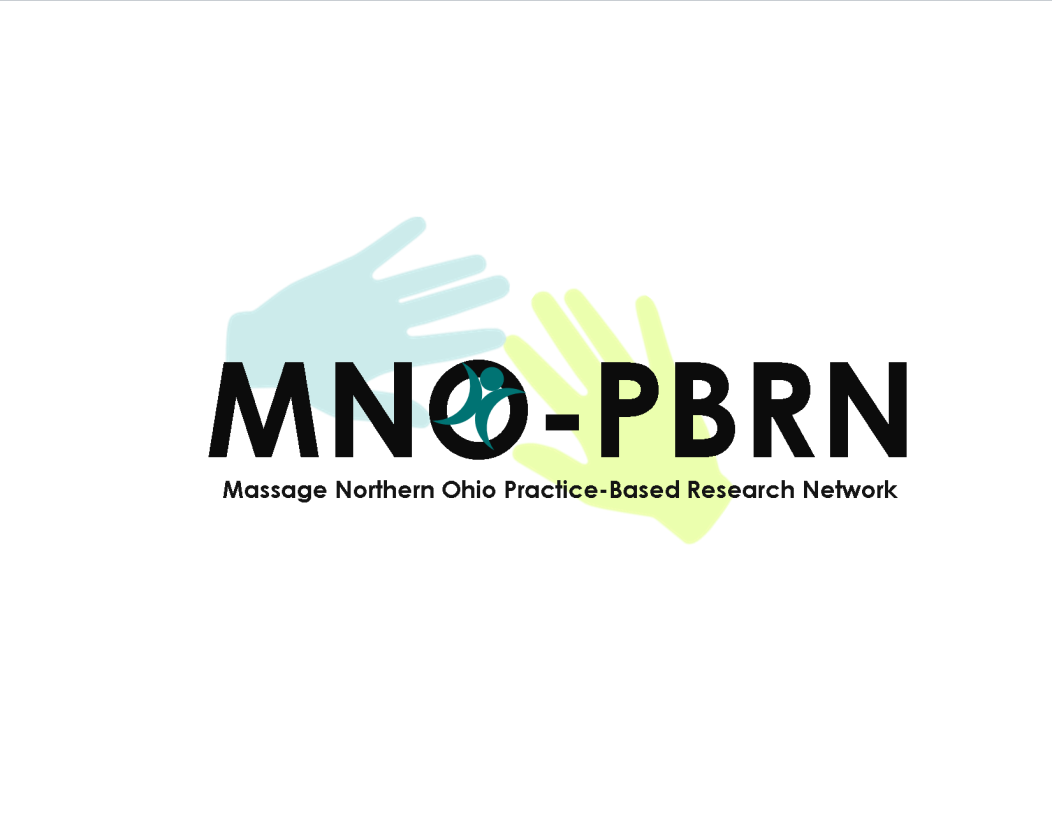 Diane Mastnardo
dmastnardo@gmail.com